PHÉP CỘNG, PHÉP TRỪ
TRONG PHẠM VI 10
3
Chủ đề
Bài 10
PHÉP CỘNG TRONG PHẠM VI 10
TIẾT 2
(trang 58-59)
1.Trò chơi : Ong tìm hoa
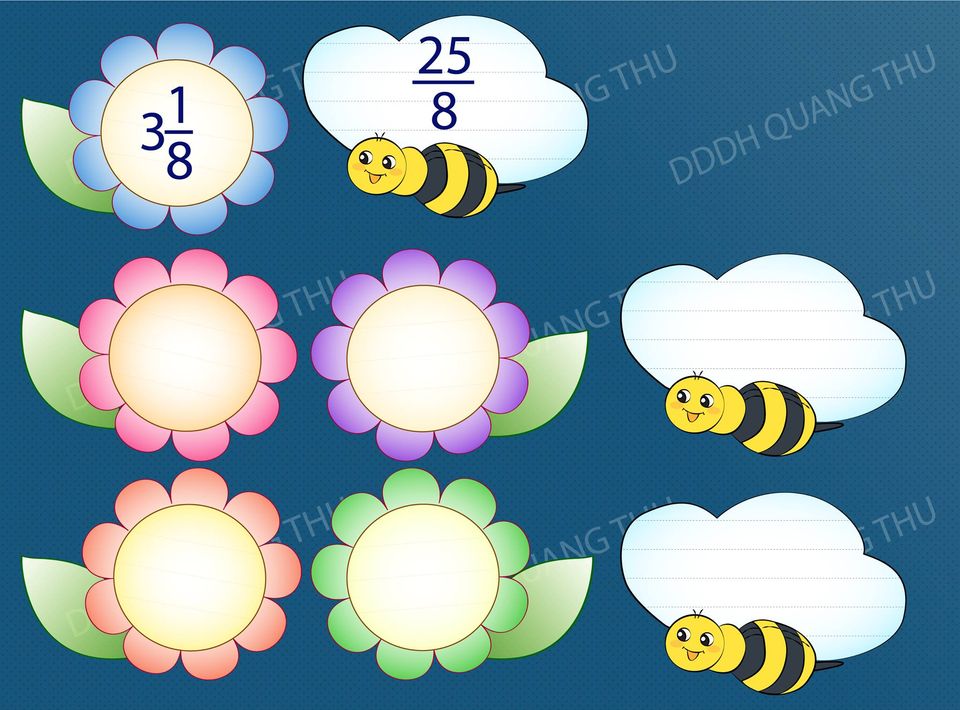 1 + 1
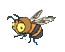 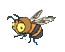 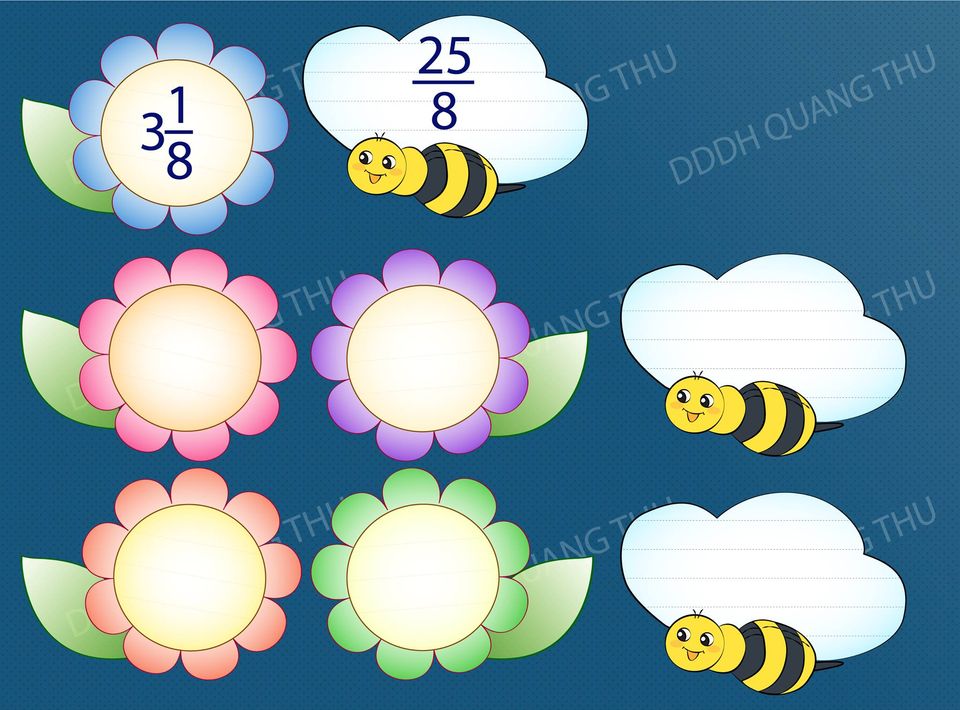 1 + 3
1 + 2
3
5
2
4
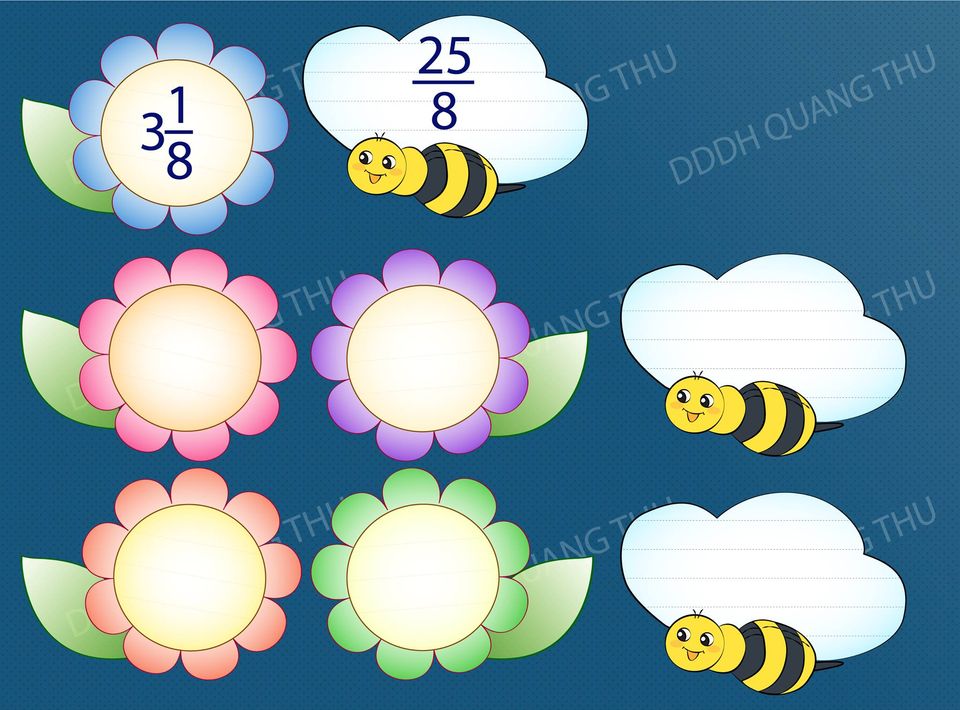 3 +2
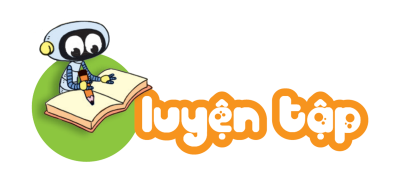 1. Số ?
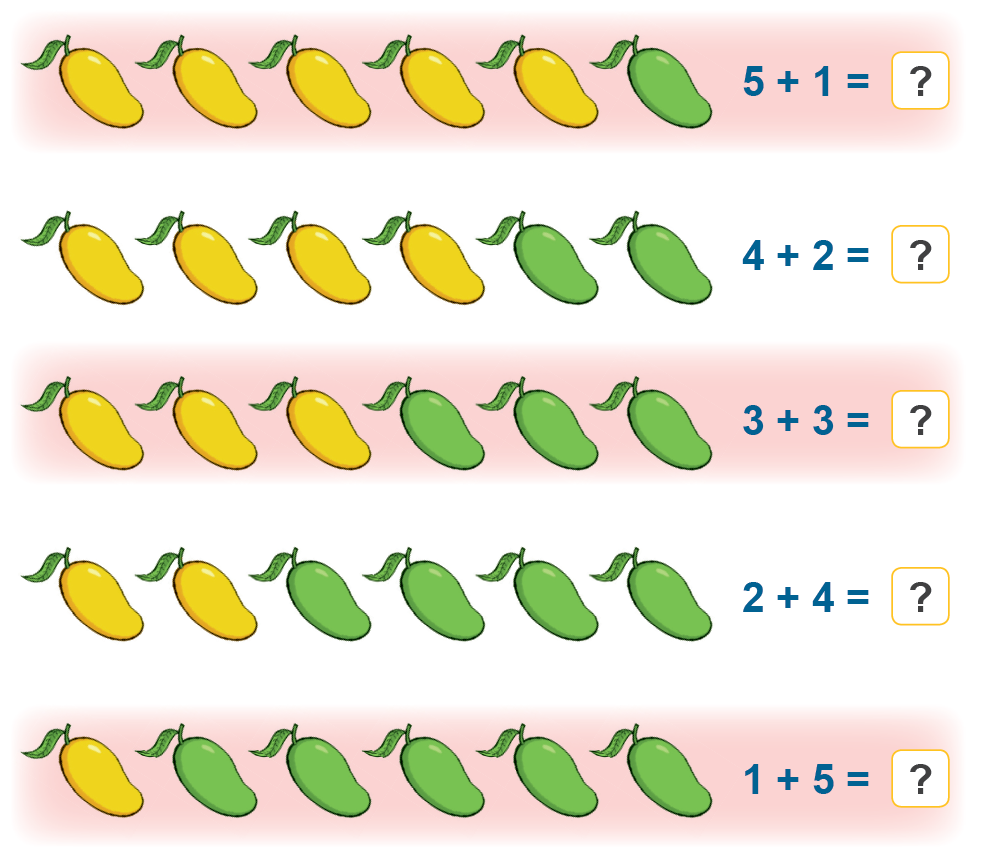 6
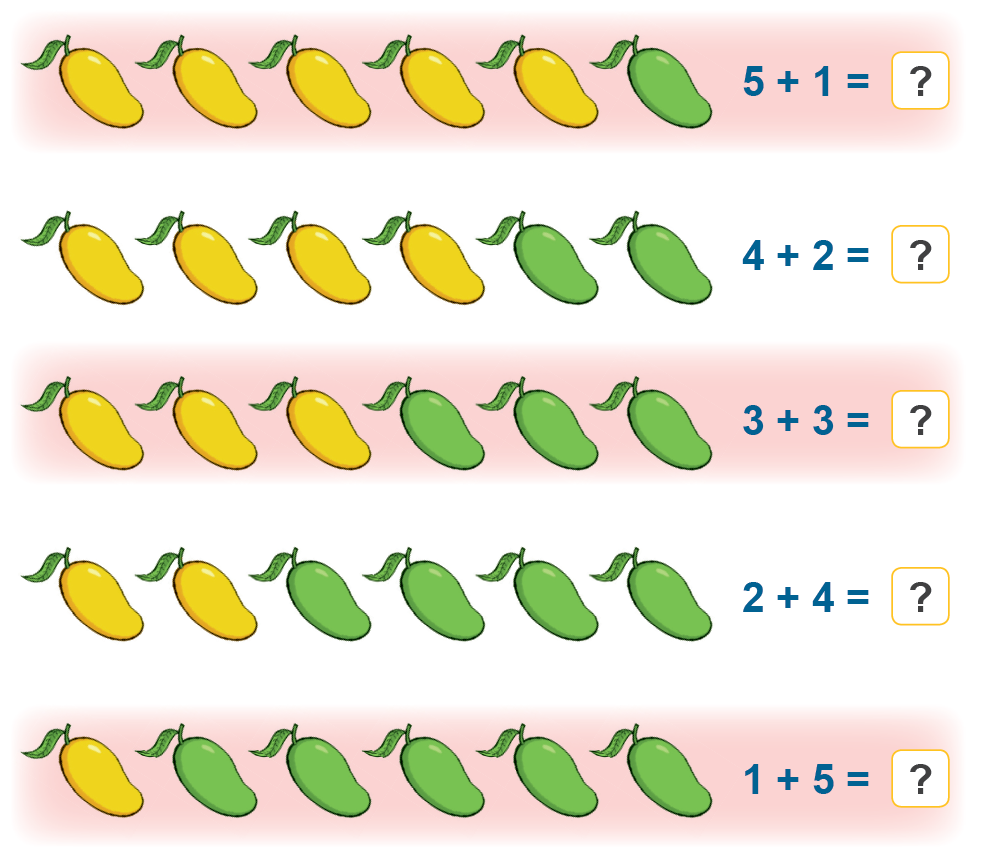 6
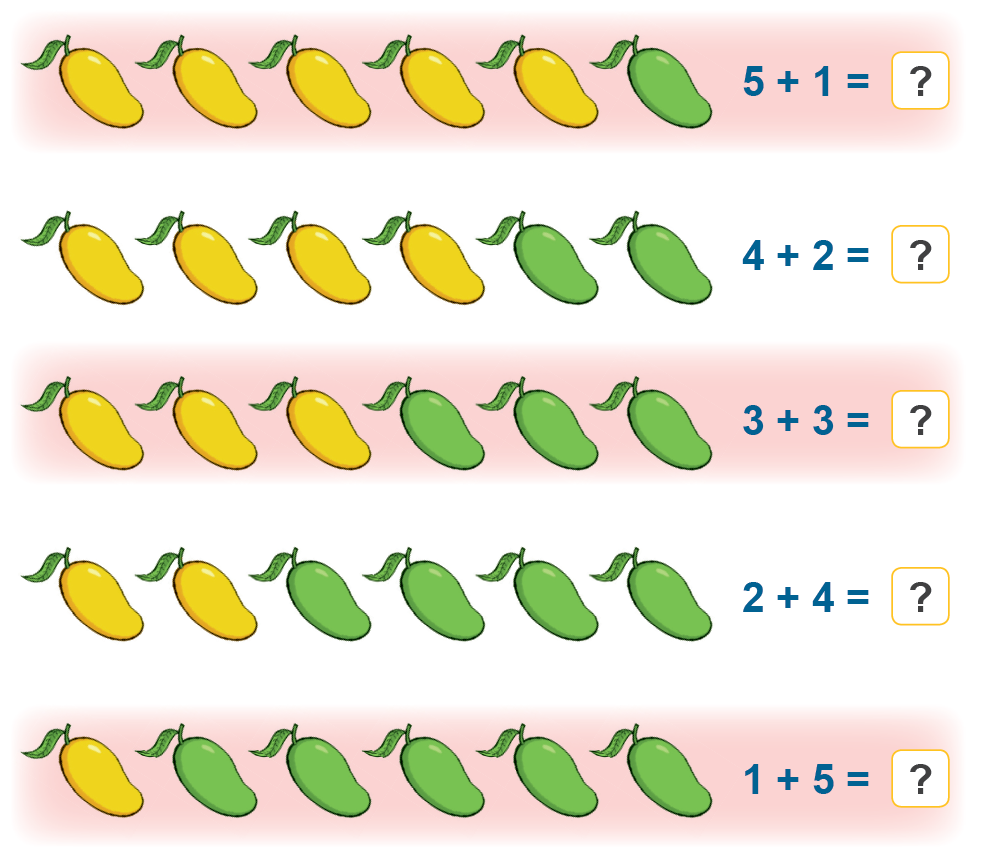 6
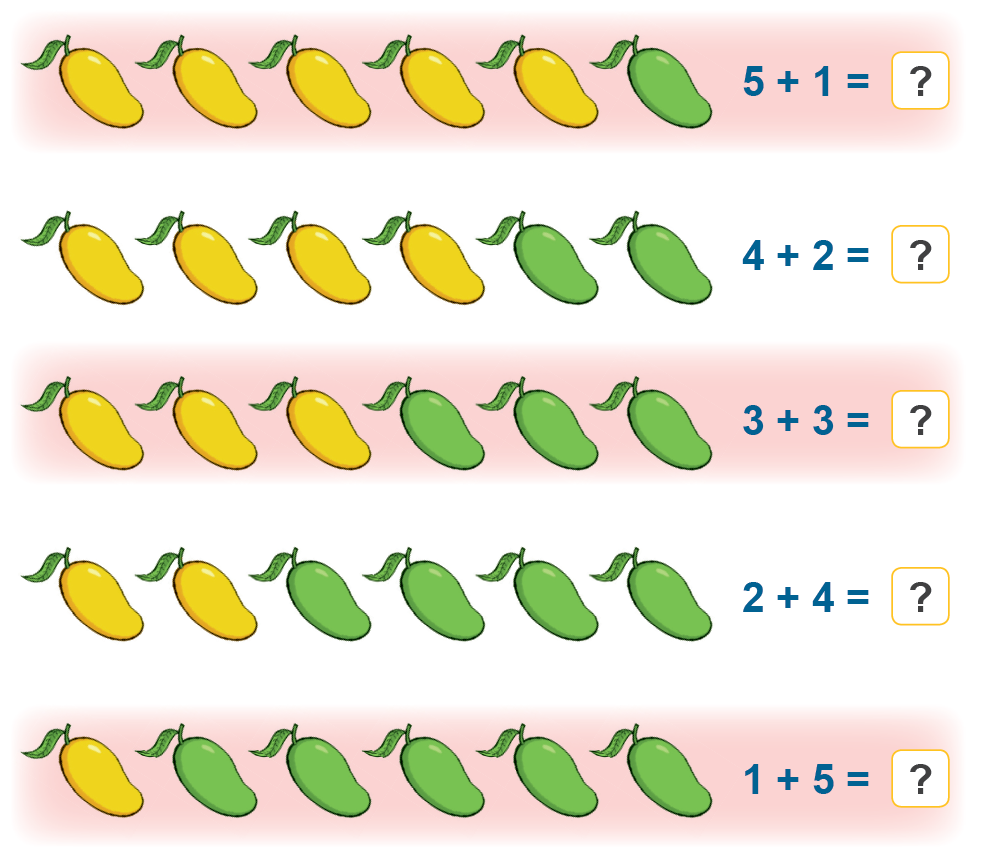 6
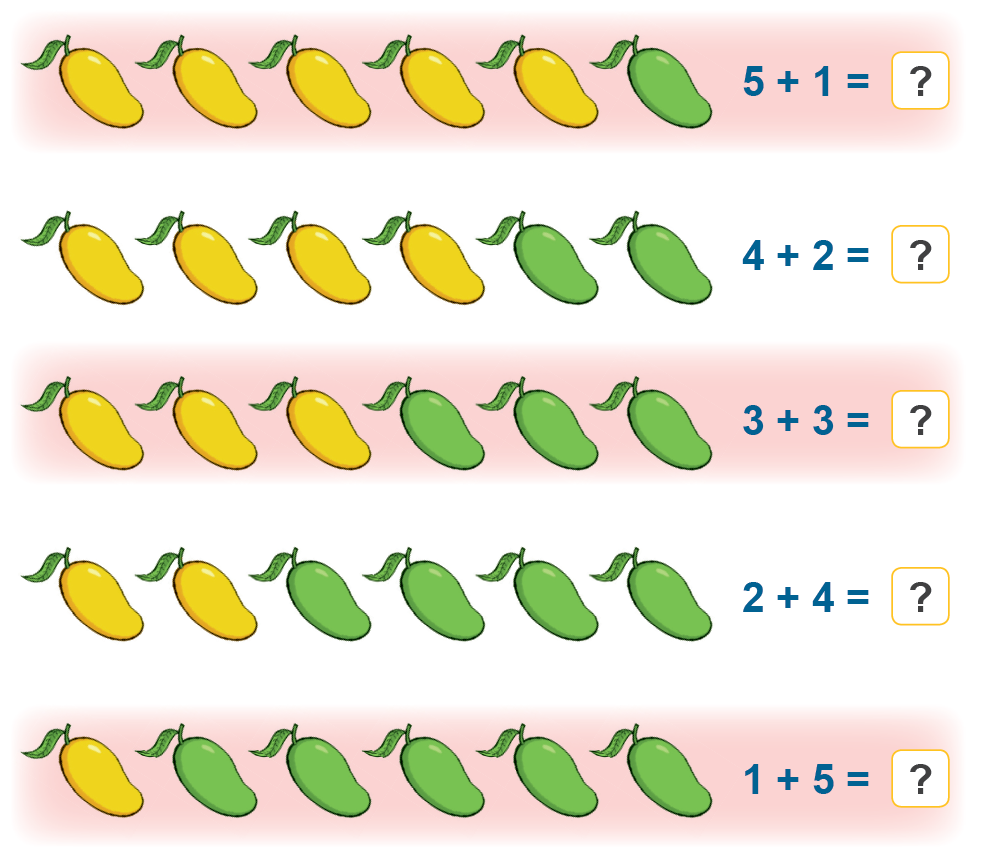 6
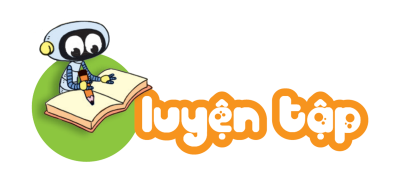 2. Số ?
=
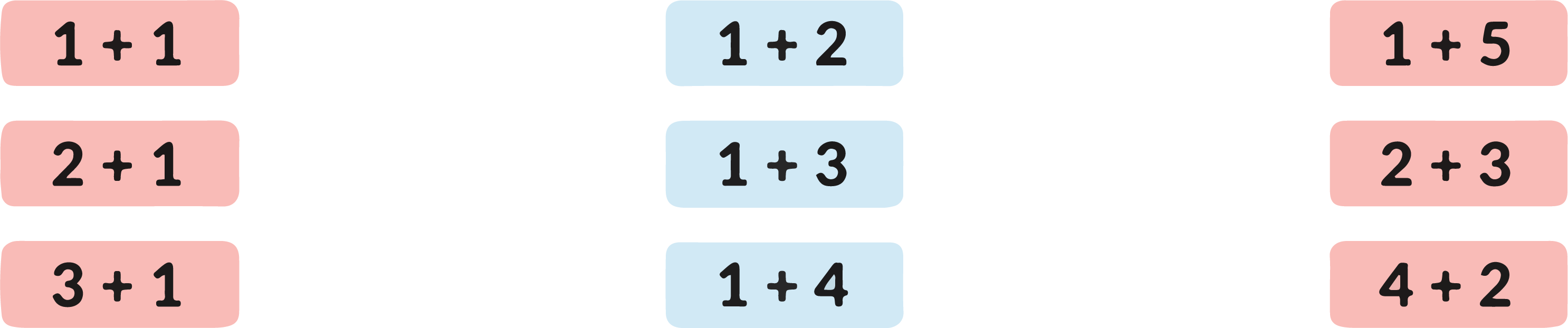 =
=
2
3
4
3
4
5
6
5
6
?
?
?
?
?
?
?
?
?
=
=
=
=
=
=
NGHỈ GIỮA GIỜ
3
Số
?
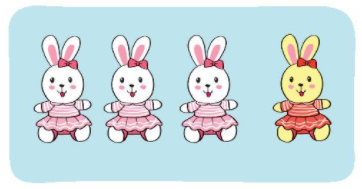 a)
4
1
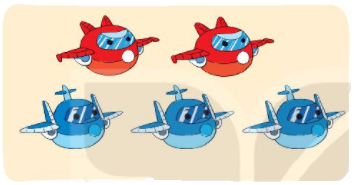 b)
5
3
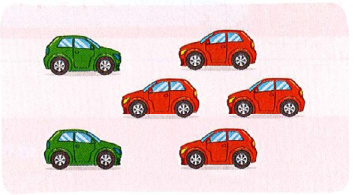 c)
6
2
3 +       =
2 +       =
+ 4 =
?
?
?
?
?
?
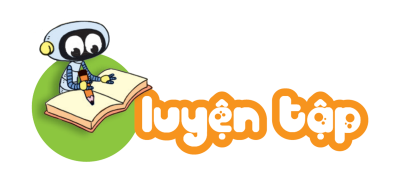 4. Số ?
1
5
3
2
+
=
+
=
?
1
?
2
?
2
?
1
6
5
4
2
+
=
+
=